Lecture 10Functional synthesis
Armando Solar-Lezama
Moving beyond Inductive synthesis
We want to synthesize functions that satisfy richer correctness criteria
Key questions
Specification formalisms
How do we describe the intended behavior?
How do we ensure correctness
No longer trivial as in the inductive case
Synthesis approaches
Deductive vs. inductive
The general synthesis problem
Defining correctness
Attempt 1: Not enough
Precondition:
out=Sort(n, in)
Postcondition:
Defining correctness
Attempt 2: Still not enough
Precondition:
out=Sort(n, in)
Postcondition:
Defining correctness
Attempt 3: Still not enough
Precondition:
out=Sort(n, in)
Postcondition:
Defining correctness
Attempt 4: Is it enough?
Precondition:
out=Sort(n, in)
Postcondition:
Multimodal Synthesis
Trick: 
combine many simple specs in different formalisms to fully constrain the behavior
Concrete scenarios
Abstract scenarios
Correct Code
Synthesizer
Synthesizer
Partial specs
Safety properties
Structural Info
Ensuring correctness
This is a hard problem in general


Two points of view: 
Not my problem
This is a synthesis class, not a verification class

Synthesis can make verification simpler
Synthesize code that is easier to prove correct
Ensure correctness by construction
Constraint-based verification
Code
if(x > y){
  t = x – y;
  while(t > 0){
    x = x – 1;
    y = y + 1;
    t = t – 1;
  }
  assert y=xin
  assert x=yin
}
OK
VerificationCondition Generation
Solver
… and Synthesis
Code
?
VerificationCondition Generation
Historically, solvers that can deal with quantifier alternations have not been very scalable
Key challenges
Quantifier Elimination
Use algebraic equalities manipulation to derive relationships between unknowns
powerful, but limited in scope and potentially expensive
CEGIS
Counterexample guided inductive synthesis

Ideas
Rely on an oracle to tell you if your program is correct
If it is not, rely on oracle to generate counterexample inputs
Reduce to an inductive synthesis problem
CEGIS
Synthesize
Check
Insert your favorite 
checker here
Constraint-based CEGIS
a
b
c
d
+
+
+
+
+
+
+
+
+
+
+
+
A
A
A
A
Constraint-based CEGIS
a
b
c
d
+
+
+
+
+
+
+
+
+
+
+
+
A
A
A
A
Synthesize
Check
Constraint-based CEGIS
a
b
c
d
+
+
+
+
+
+
+
+
+
+
+
+
A
A
A
A
Synthesize
Check
Constraint-based CEGIS
a
b
c
d
+
+
+
+
+
+
+
+
+
+
+
+
A
A
A
A
Synthesize
Check
Constraint-based CEGIS
a
b
c
d
+
+
+
+
+
+
+
+
+
+
+
+
A
A
A
A
Synthesize
Check
Constraint-based CEGIS
a
b
c
d
+
+
+
+
+
+
+
+
+
+
+
+
A
A
A
A
Synthesize
Check
Constraint-based CEGIS
a
b
c
d
+
+
+
+
+
+
+
+
+
+
+
+
A
A
A
A
Synthesize
Check
Constraint-based CEGIS
a
b
c
d
+
+
+
+
+
+
+
+
+
+
+
+
A
A
A
A
Synthesize
Check
Constraint-based CEGIS
a
b
c
d
+
+
+
+
+
+
+
+
+
+
+
+
A
A
A
A
Synthesize
Check
Constraint-based CEGIS
a
b
c
d
+
+
+
+
+
+
+
+
+
+
+
+
A
A
A
A
Synthesize
Check
Constraint-based CEGIS
a
b
c
d
+
+
+
+
+
+
+
+
+
+
+
+
A
A
A
A
Synthesize
Check
Constraint-based CEGIS
a
b
c
d
+
+
+
+
+
+
+
+
+
+
+
+
A
A
A
A
Synthesize
Check
Constraint-based CEGIS
a
b
c
d
+
+
+
+
+
+
+
+
+
+
+
+
A
A
A
A
Synthesize
Check
Constraint-based CEGIS
a
b
c
d
+
+
+
+
+
+
+
+
+
+
+
+
A
A
A
A
Synthesize
Check
Constraint-based CEGIS
a
b
c
d
+
+
+
+
+
+
+
+
+
+
+
+
A
A
A
A
Synthesize
Check
Constraint-based CEGIS
a
b
c
d
+
+
+
+
+
+
+
+
+
+
+
+
A
A
A
A
Synthesize
Check
CEGIS
Inputs
Most candidates work for 
most inputs. 

This is a problem for CEGIS
because each counterexample input
eliminates very few candidates
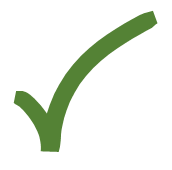 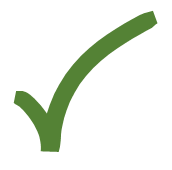 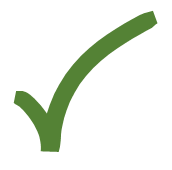 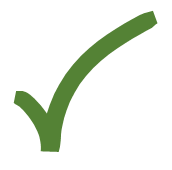 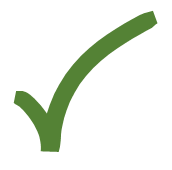 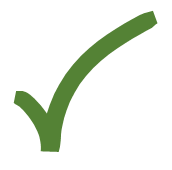 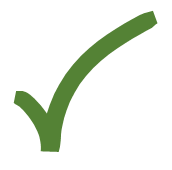 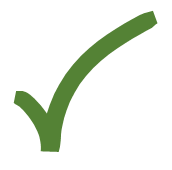 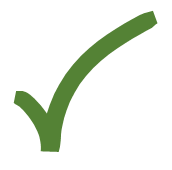 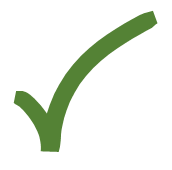 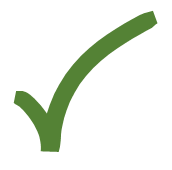 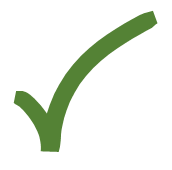 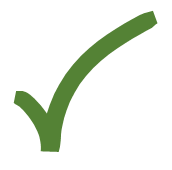 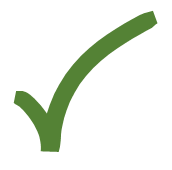 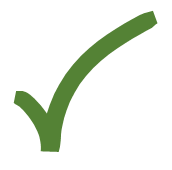 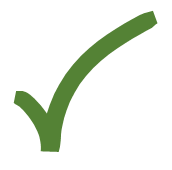 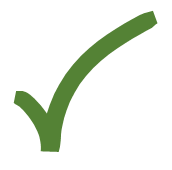 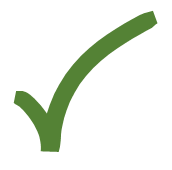 Candidate Programs
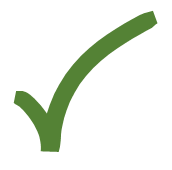 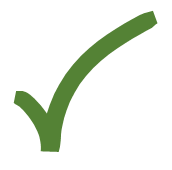 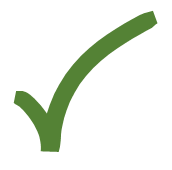 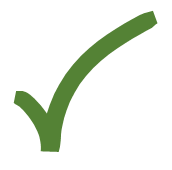 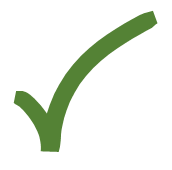 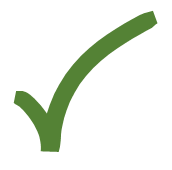 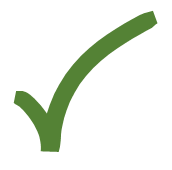 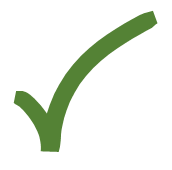 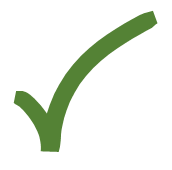 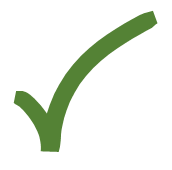 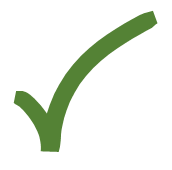 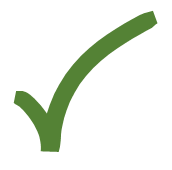 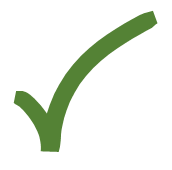 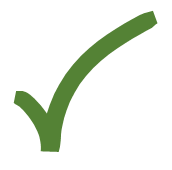 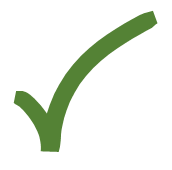 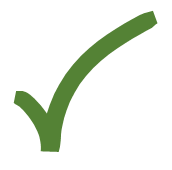 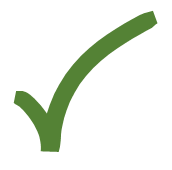 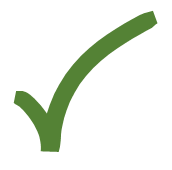 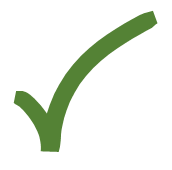 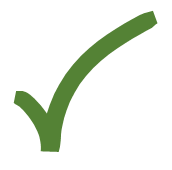 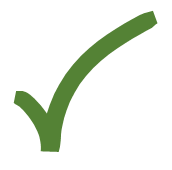 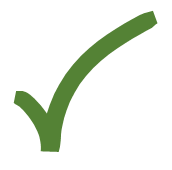 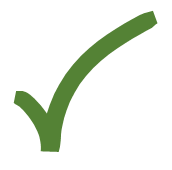 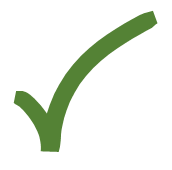 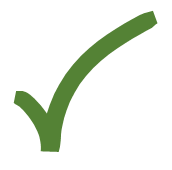 CEGIS
Inputs
CEGIS works well 
in the case where aside from 
a few almost-correct programs, 
must buggy programs will fail 
on large sets of inputs, so each 
counterexample can eliminate
many programs.
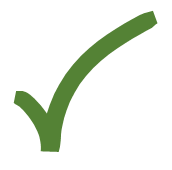 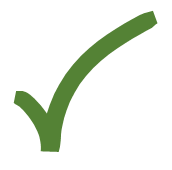 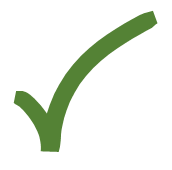 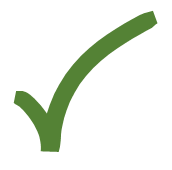 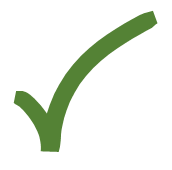 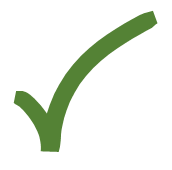 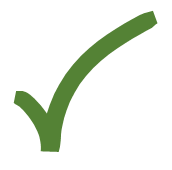 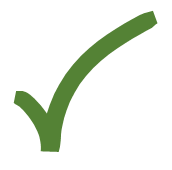 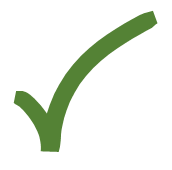 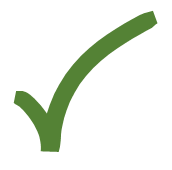 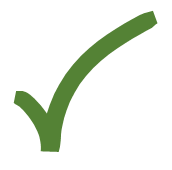 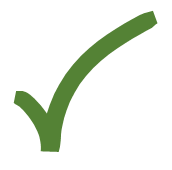 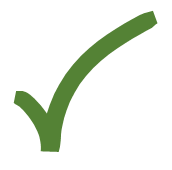 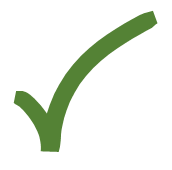 Candidate Programs
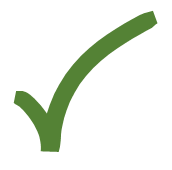 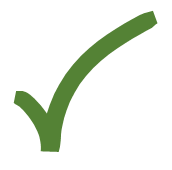 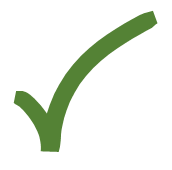 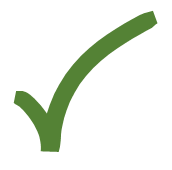 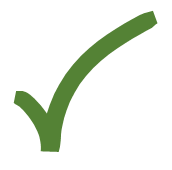 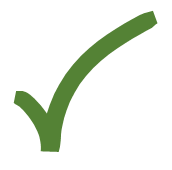 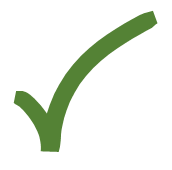 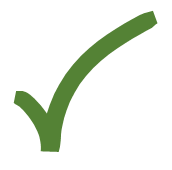 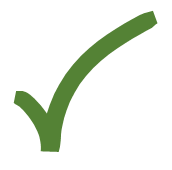 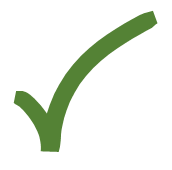 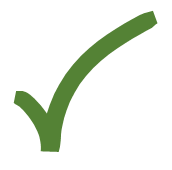 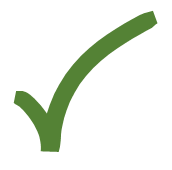 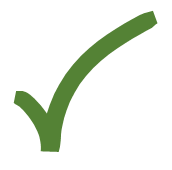 Abstraction
x = [1, 10]
y = [1, 10]
so
Example
You want to partition N elements over P procs
How many elements should a processor get?






Obvious answer is N/P

Obvious answer is wrong!
N = 18
P = 5
Synthesizing a partition function
What do we know?
The interface to the function we want
Not all processors will get the same # of elements
The kind of expressions we expect
void partition(int p, int P, int N, ref int ibeg, ref int iend){
    if(p< expr({p, P, N, N/P, N%P},{PLUS,TIMES}) ){
        iend = expr({p, P, N, N/P, N%P},{PLUS,TIMES});  
        ibeg = expr({p, P, N, N/P, N%P},{PLUS,TIMES});  
    }else{
        iend = expr({p, P, N, N/P, N%P},{PLUS,TIMES});  
        ibeg = expr({p, P, N, N/P, N%P},{PLUS,TIMES});  
    }
}
*
+
N%P
P
N
p
N/P
Synthesizing a partition function
How does the system know what a partition is?
harness void testPartition(int p, int N, int P){
    if(p>=P || P < 1){ return; }
    
    int ibeg, iend;
    partition(p, P, N, ibeg, iend);
    assert iend - ibeg < (N/P) + 2;
    if(p+1 < P){
        int ibeg2, iend2;
        partition(p+1, P, N, ibeg2, iend2);
        assert iend == ibeg2;
    }
    if(p==0){ assert ibeg == 0; }
    if(p==P-1){ assert iend == N; }
    
}
Partitions should be balanced
Adjacent partitions should match
First and last partition should go all the way to the ends
Beyond Constraints
The constraint-based approach to verification works well but is limited by the capabilities of the verifier

Incorporation of deductive reasoning can help!

We will explore two additional directions
Synthesis from Refinement Types
Deductive Synthesis
Hybrids
Synthesis from refinement types
Polikarpova, Kuraj, Solar-Lezama PLDI 2015
replicate :: n: Int → x: β → ν: List β
replicate :: n: Nat → x: β → { ν: List β | len ν = n }
Example: insert
Polikarpova, Kuraj, Solar-Lezama PLDI 2015
Goal type:

Components:
x: β → xs: IncList β → { ν: IncList β | elems ν = elems xs + [x] }
data IncList α where
    Nil :: { ν: IncList α | elems ν = [] }
    Cons :: x: α  → xs: IncList { ν: α | ν ≥ x } 
         → { ν: IncList α | elems ν = elems xs + [x]}
40
[Speaker Notes: A more involved example: insertion into a sorted list. Demo.]
Insert solution
Goal type:

Solution:
x: β → xs: IncList β → { ν: IncList β | elems ν = elems xs + [x] }
insert x xs = match xs with
    Nil → Cons x Nil
    Cons y ys → if x ≤ y
        then Cons x (Cons y ys)
        else Cons y (insert x ys)
:: IncList { ν: Int | ν ≥ y }
41
[Speaker Notes: Let’s look closer at the solution. Verifying this solution requires complex reasoning: we need to know that inserting something >= y into a list of things >= y gives back a list >= y, that is we can do automatically strengthen the specification of insert with a nontrivial property. Our tool can automatically infer a refined polymorphic instantiation for beta at the site of the recursive call. Our tool is the first to synthesize a verified implementation of insert.
But how do we do all this verification automatically?]